Unit 1 – Words
Unit 1 - Words
Unit 1 – Words
Helicopter
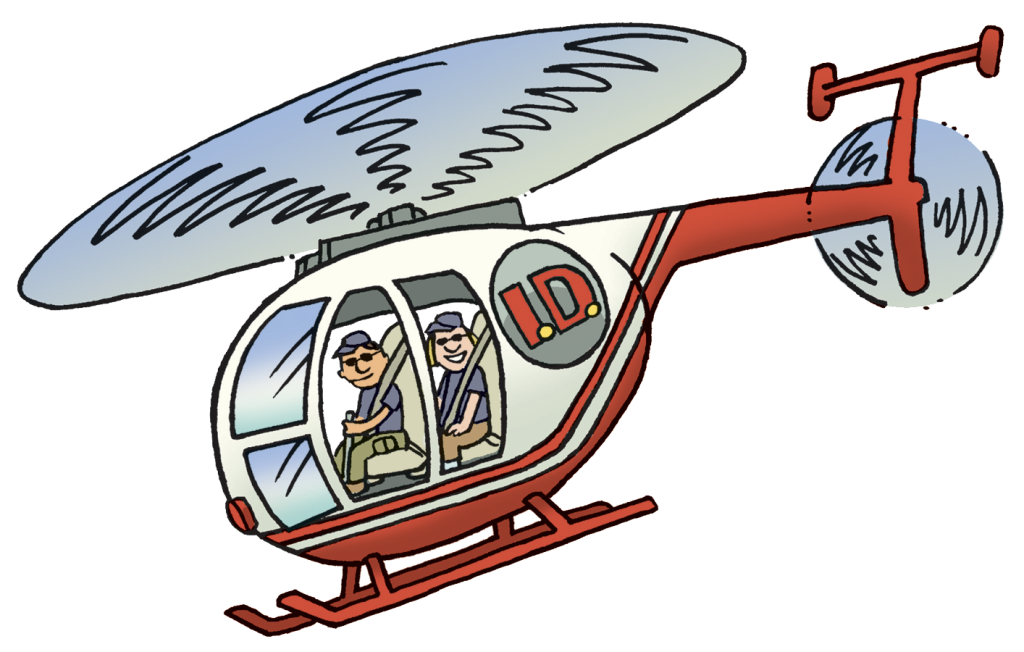 Unit 1 – Words
Stadium
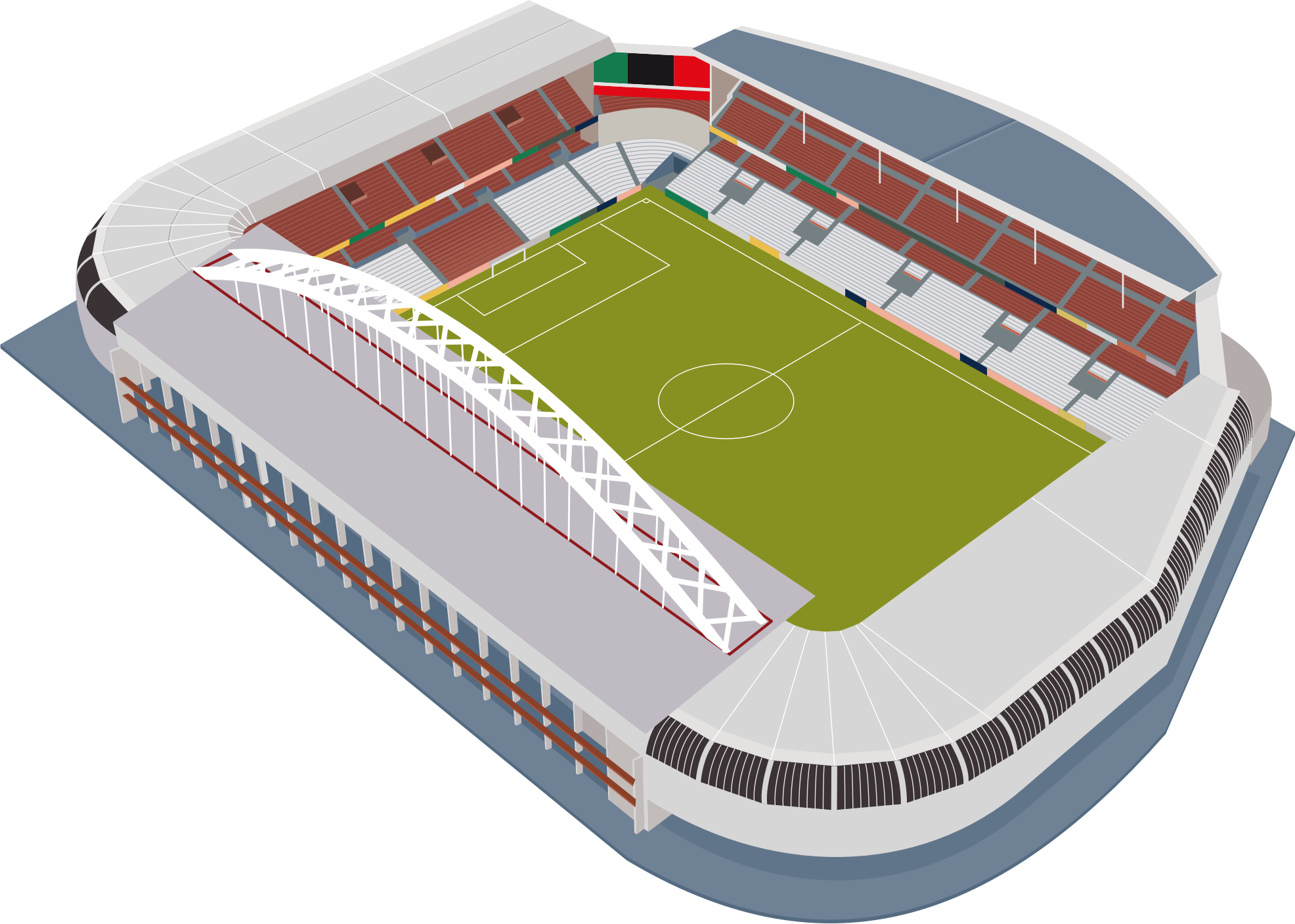 Unit 1 – Words
Hospital
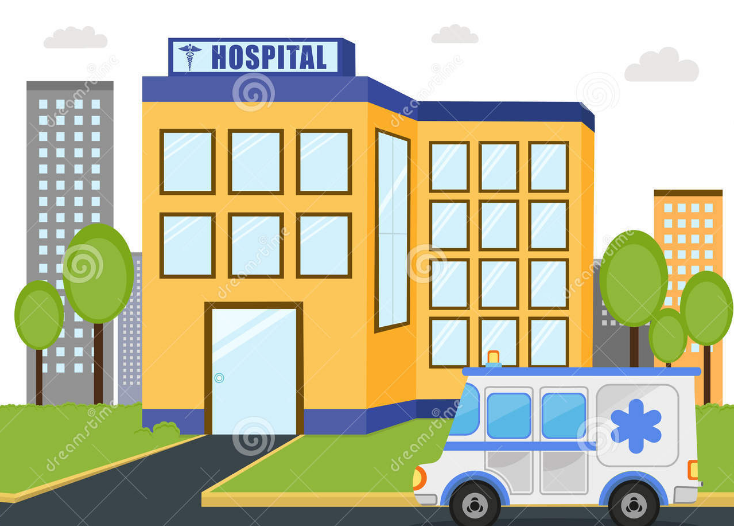 Ambulance
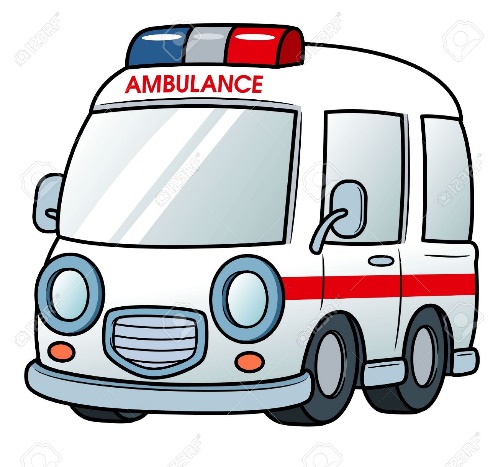 Unit 1 – Words
Hotel
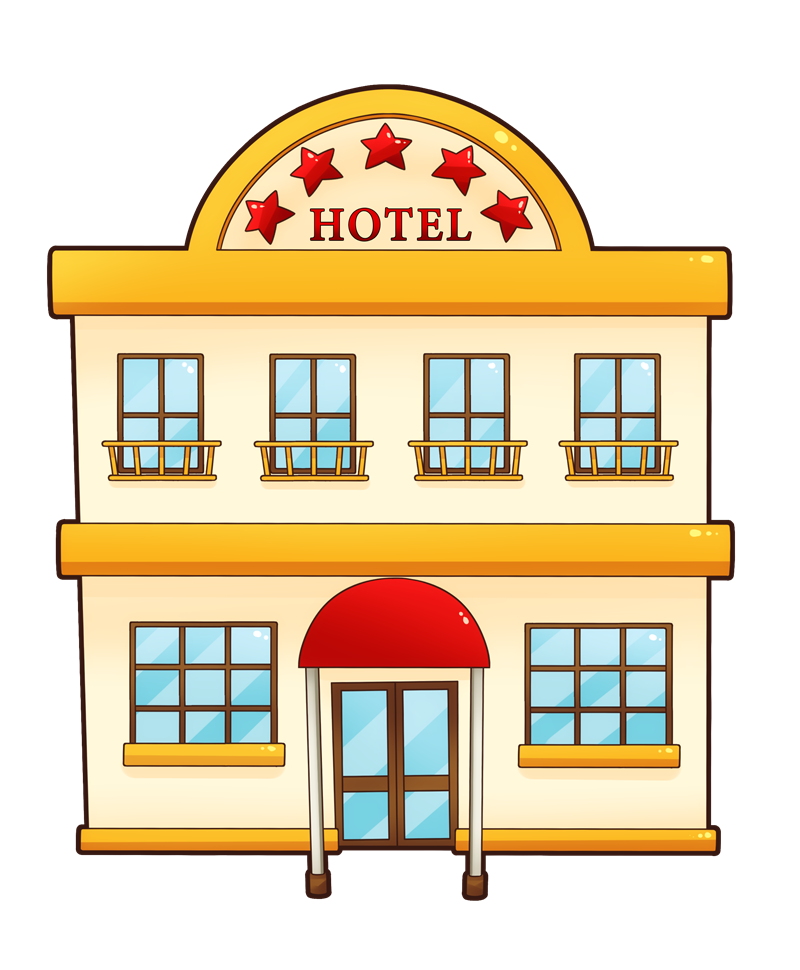 Unit 1 – Words
Train
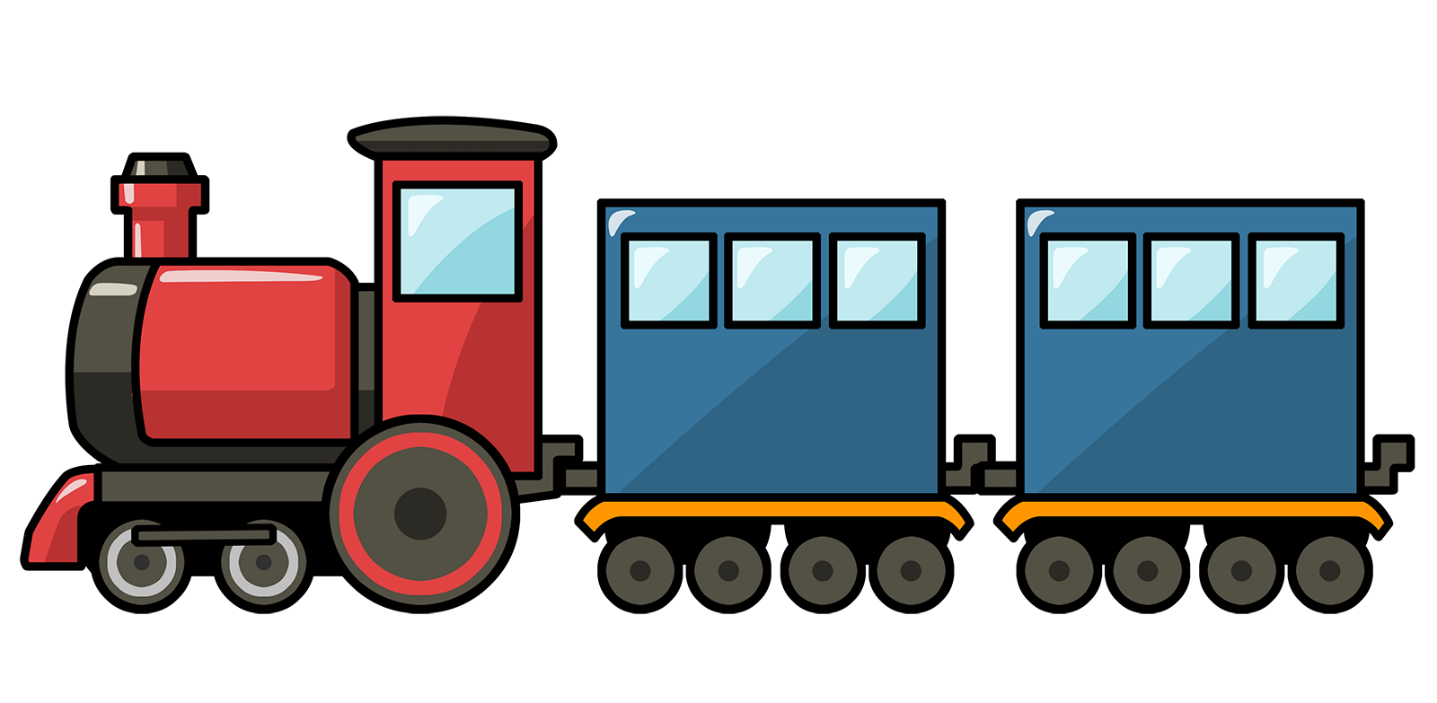 Unit 1 – Words
Gorilla
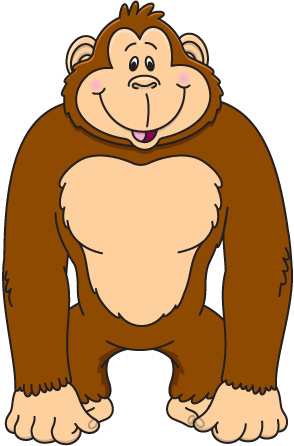 Unit 1 – Words
Kangaroo
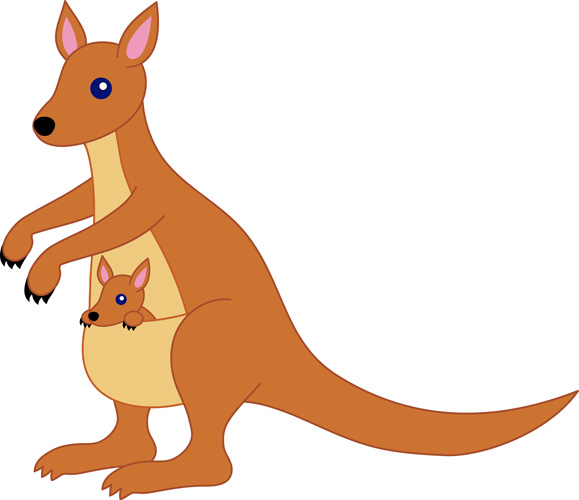 Unit 1 – Words
Zebra
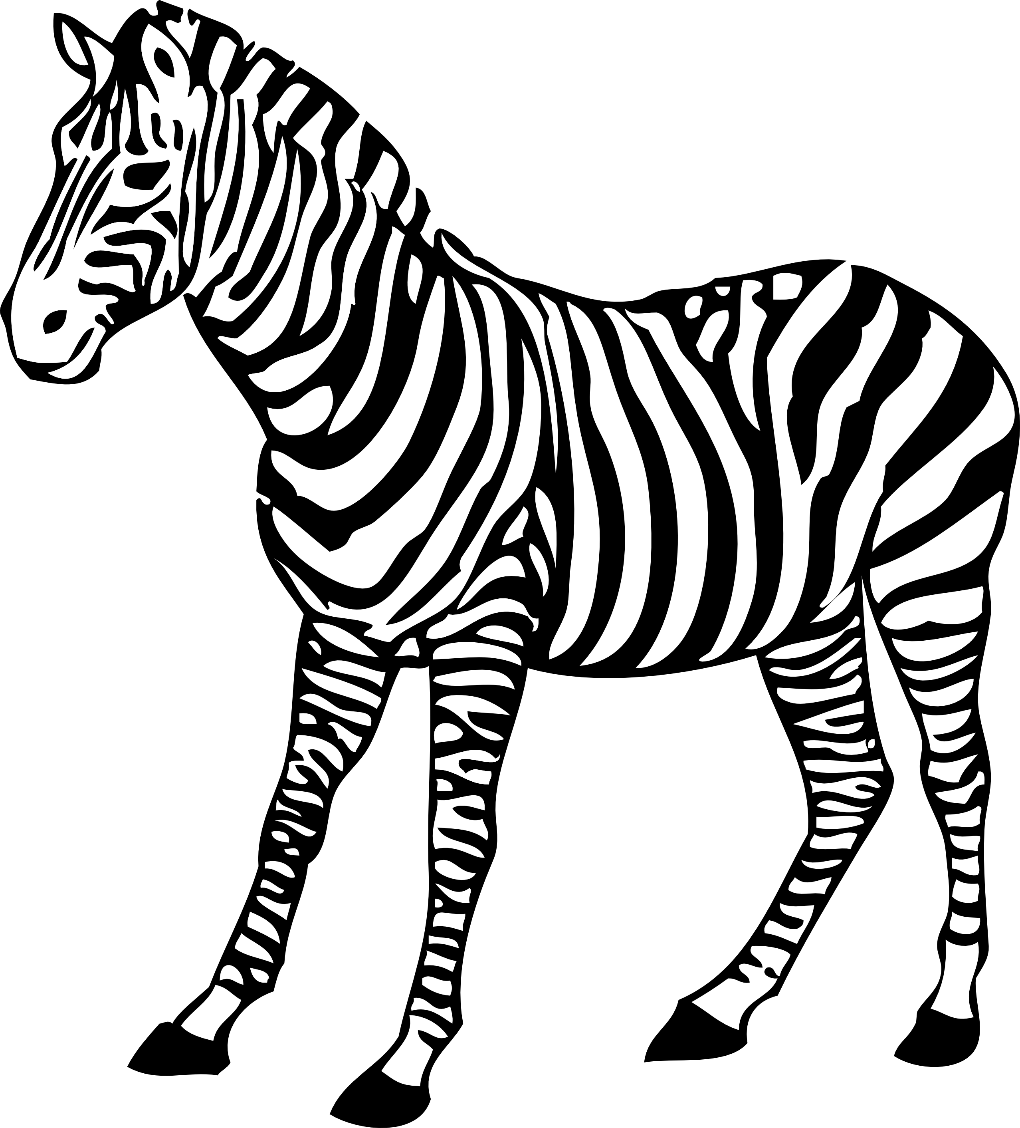 Unit 1 – Words
Lemon
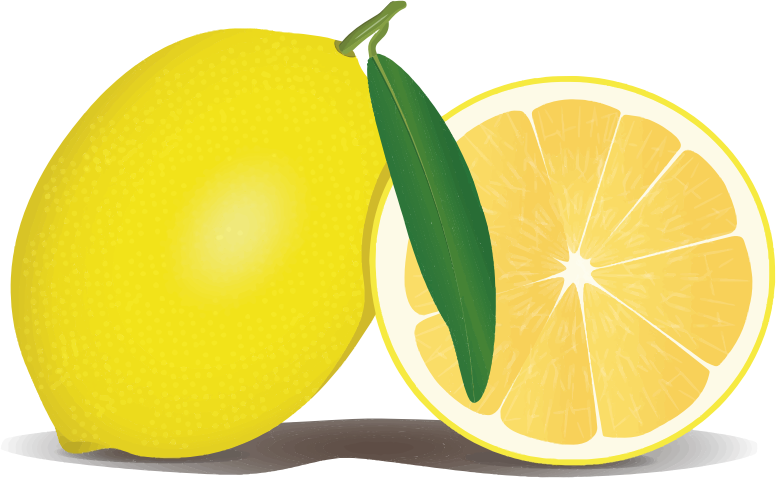 Unit 1 – Words
Balloon
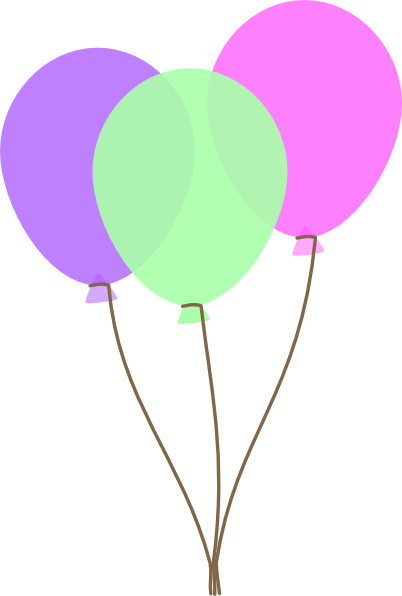 Unit 1 – Words
Camp
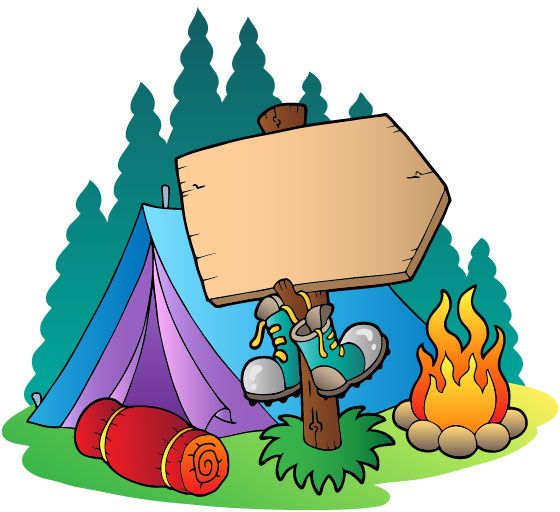 Unit 1 – Words
Passport
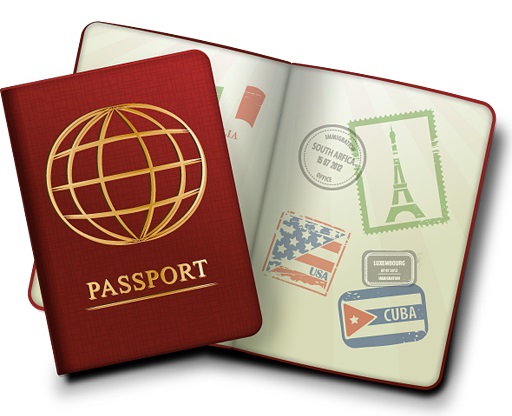 Unit 1 – Words
Wagon
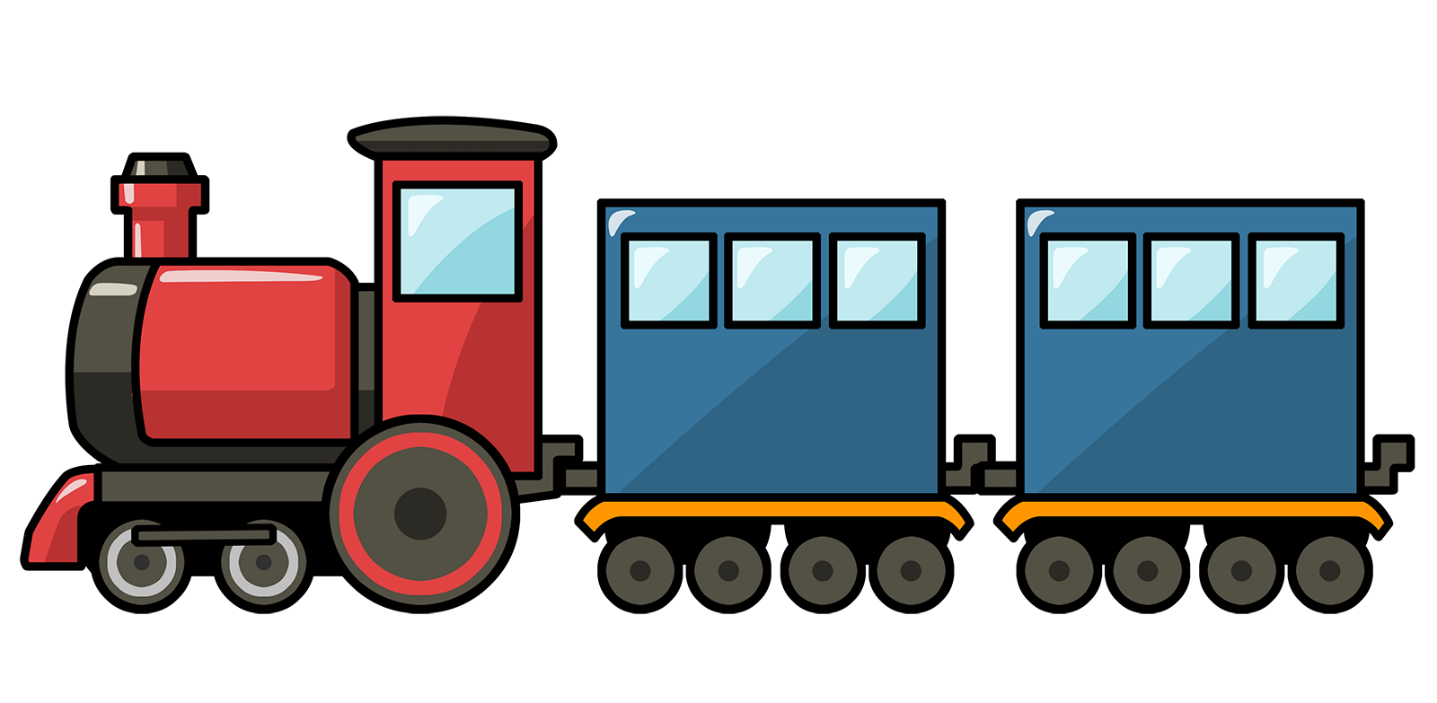 Unit 1 – Words
Taxi
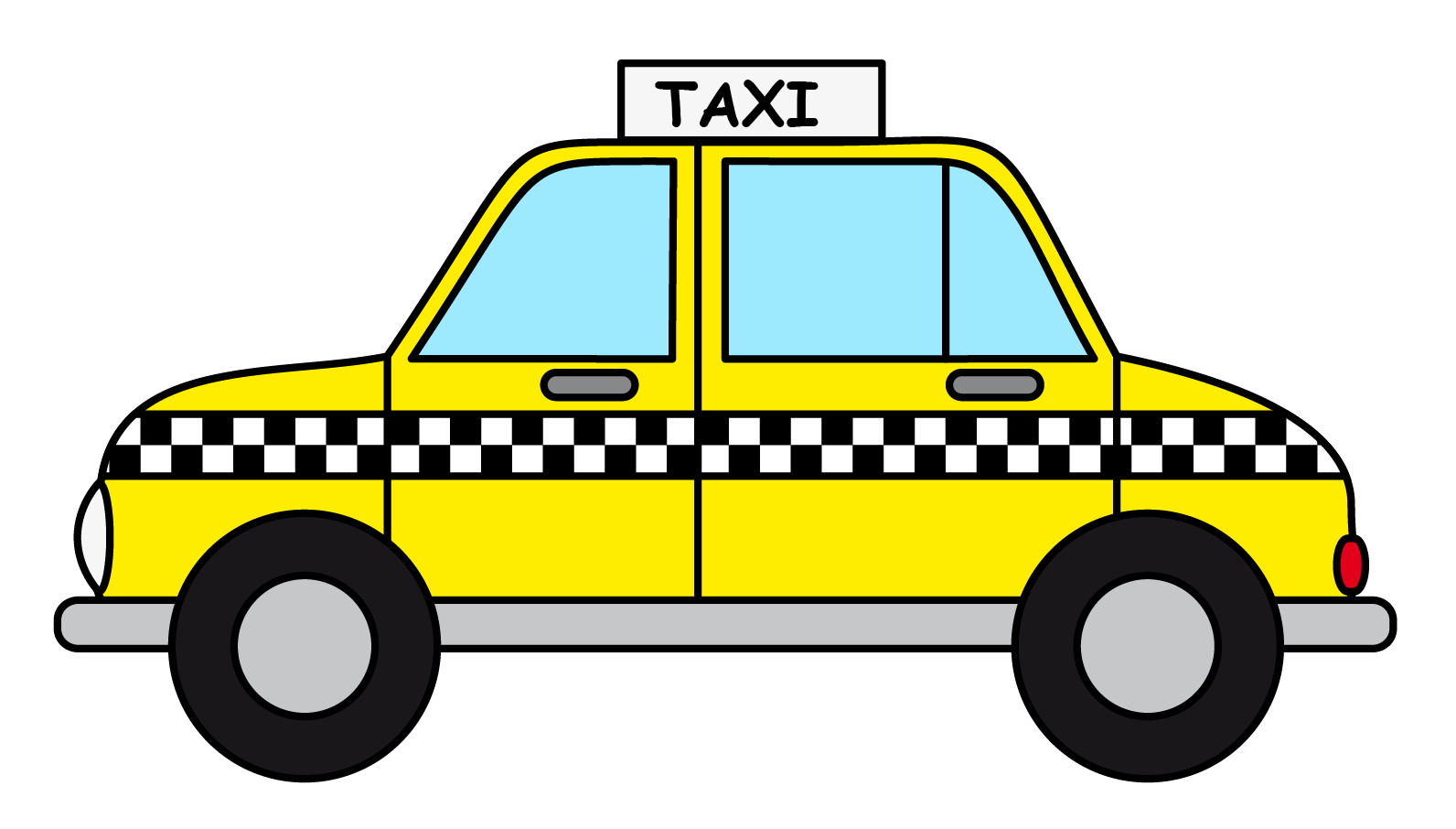 Unit 1 – Words
Astronaut
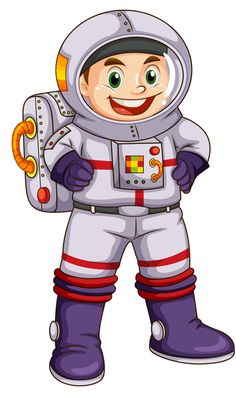 Unit 1 – Words
Cake
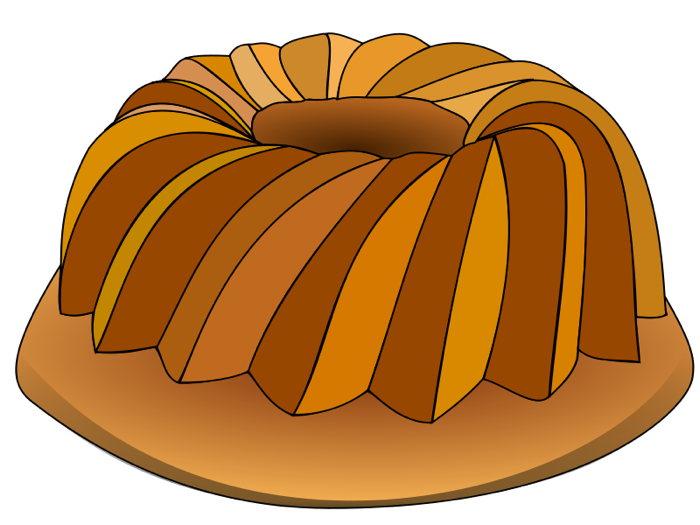 Unit 1 – Words
Microphone
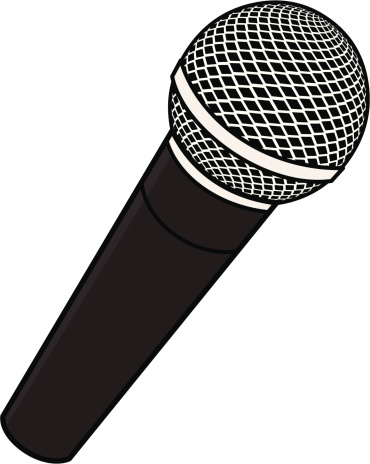 Unit 1 – Words
Radio
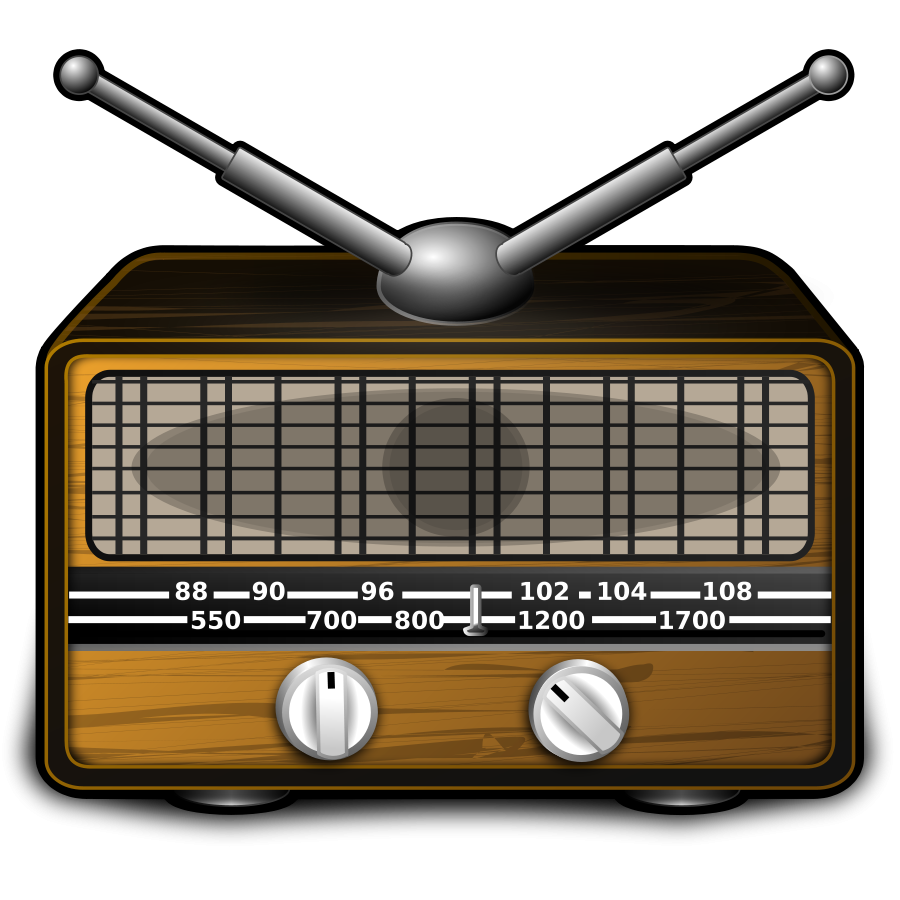 Unit 1 – Words
Guitar
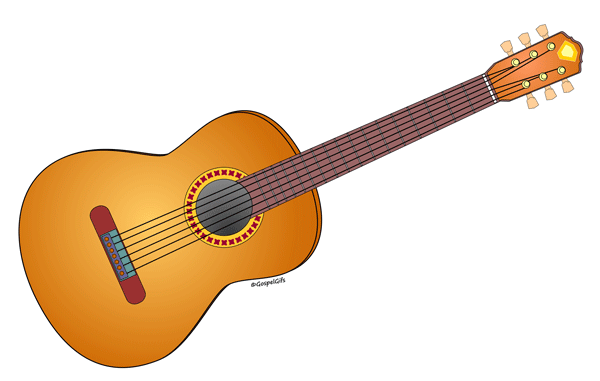 Unit 1 – Words
Television
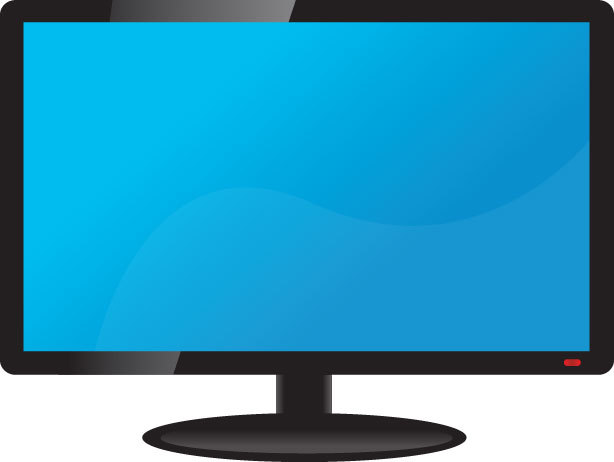 Unit 1 – Words
Piano
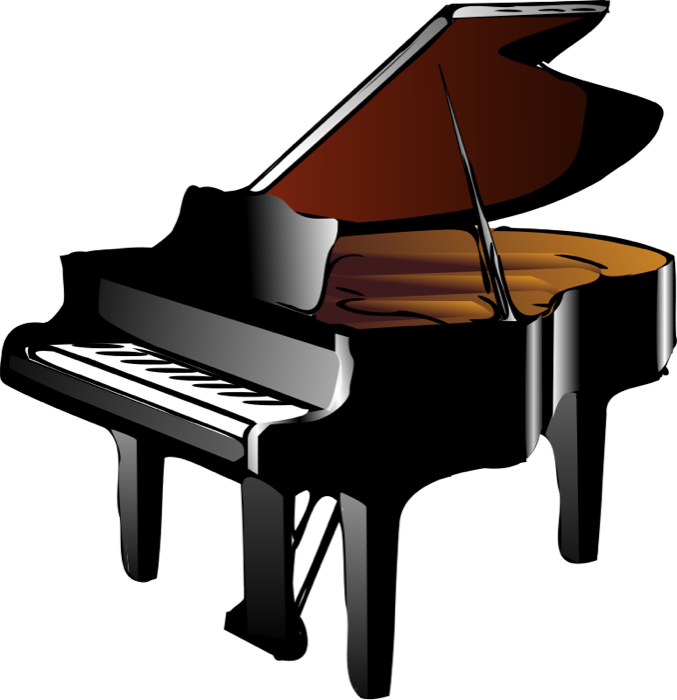 Unit 1 – Words
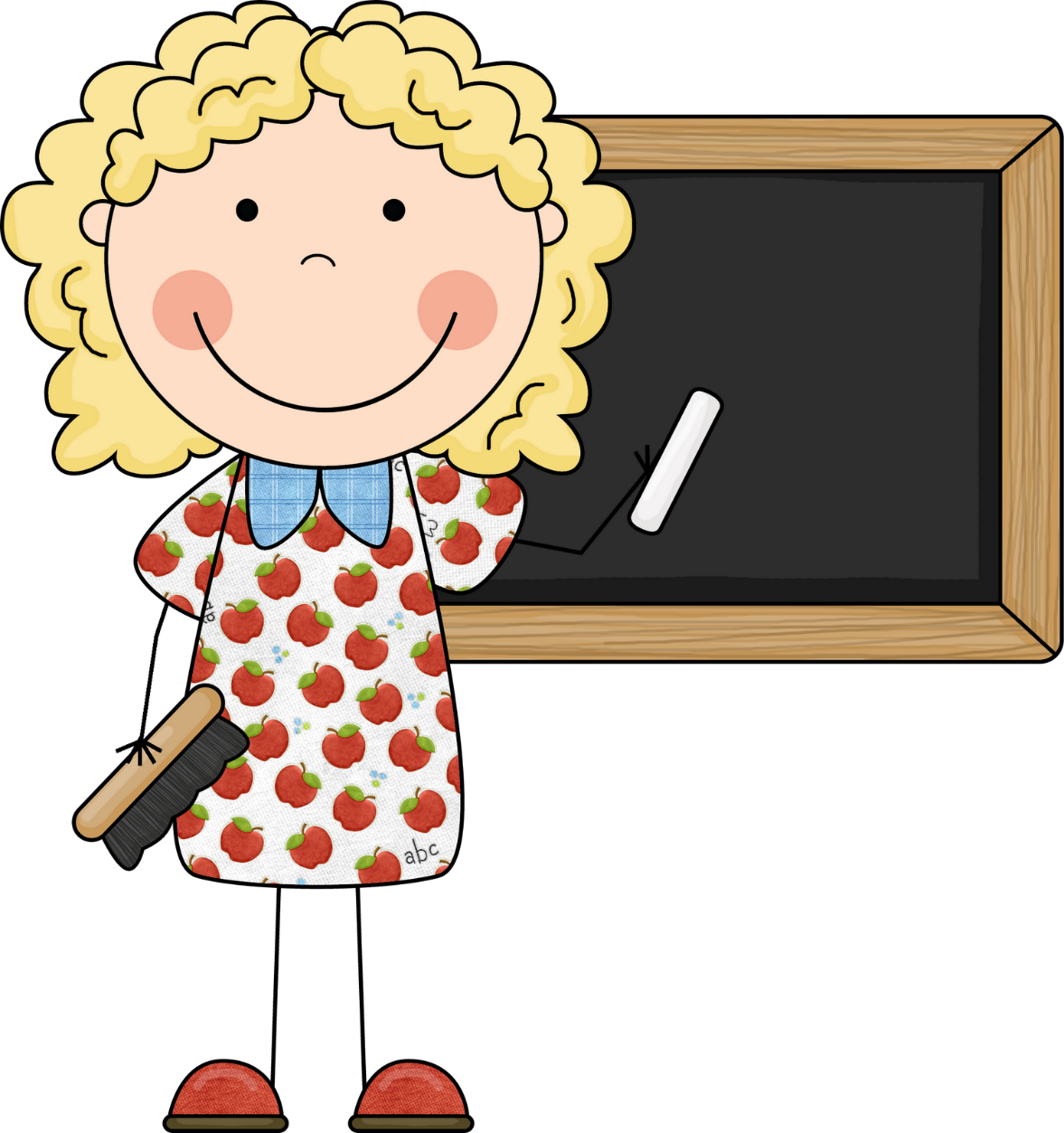 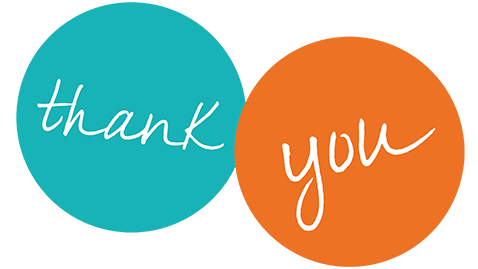